ОБЩИНСКО ПУБЛИЧНО-ЧАСТНО ПАРТНЬОРСТВОсборник с добри практики
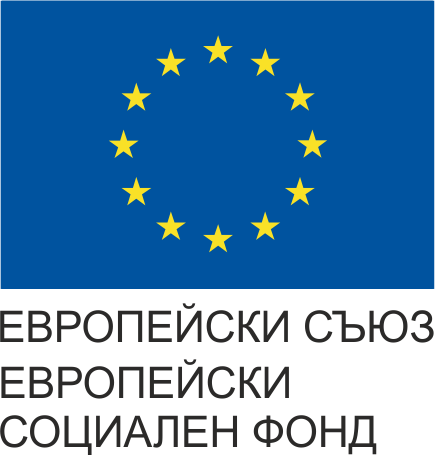 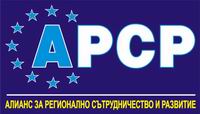 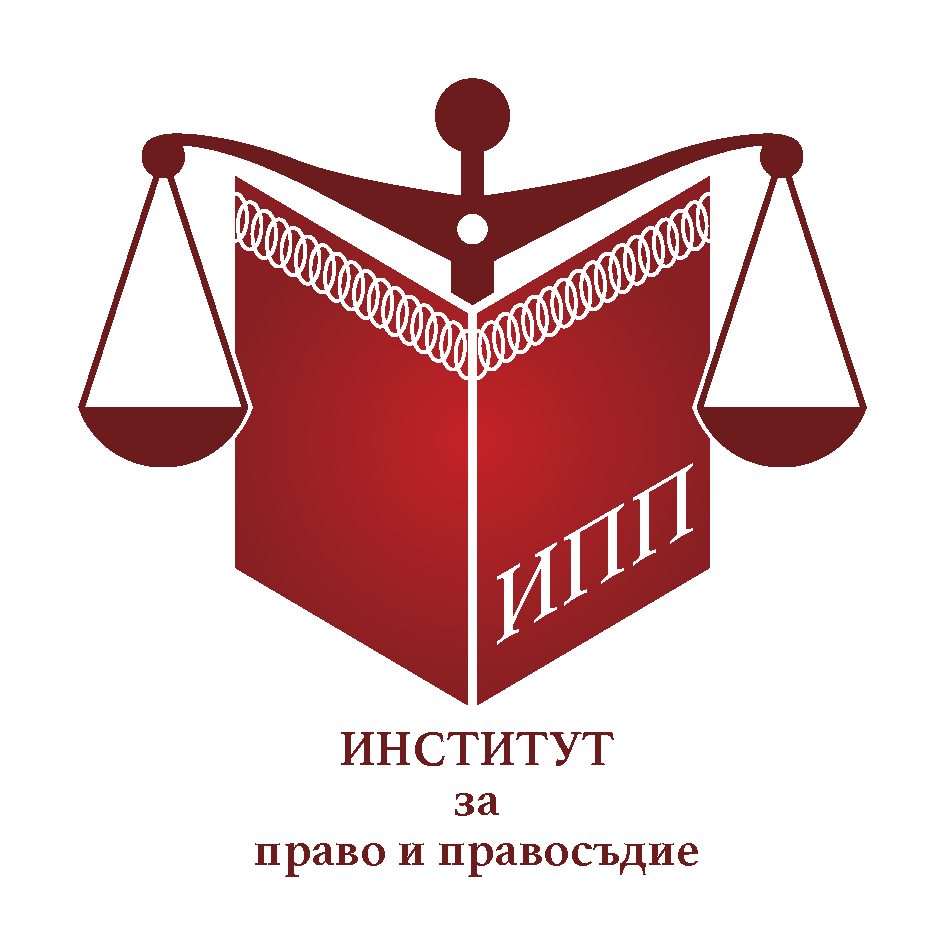 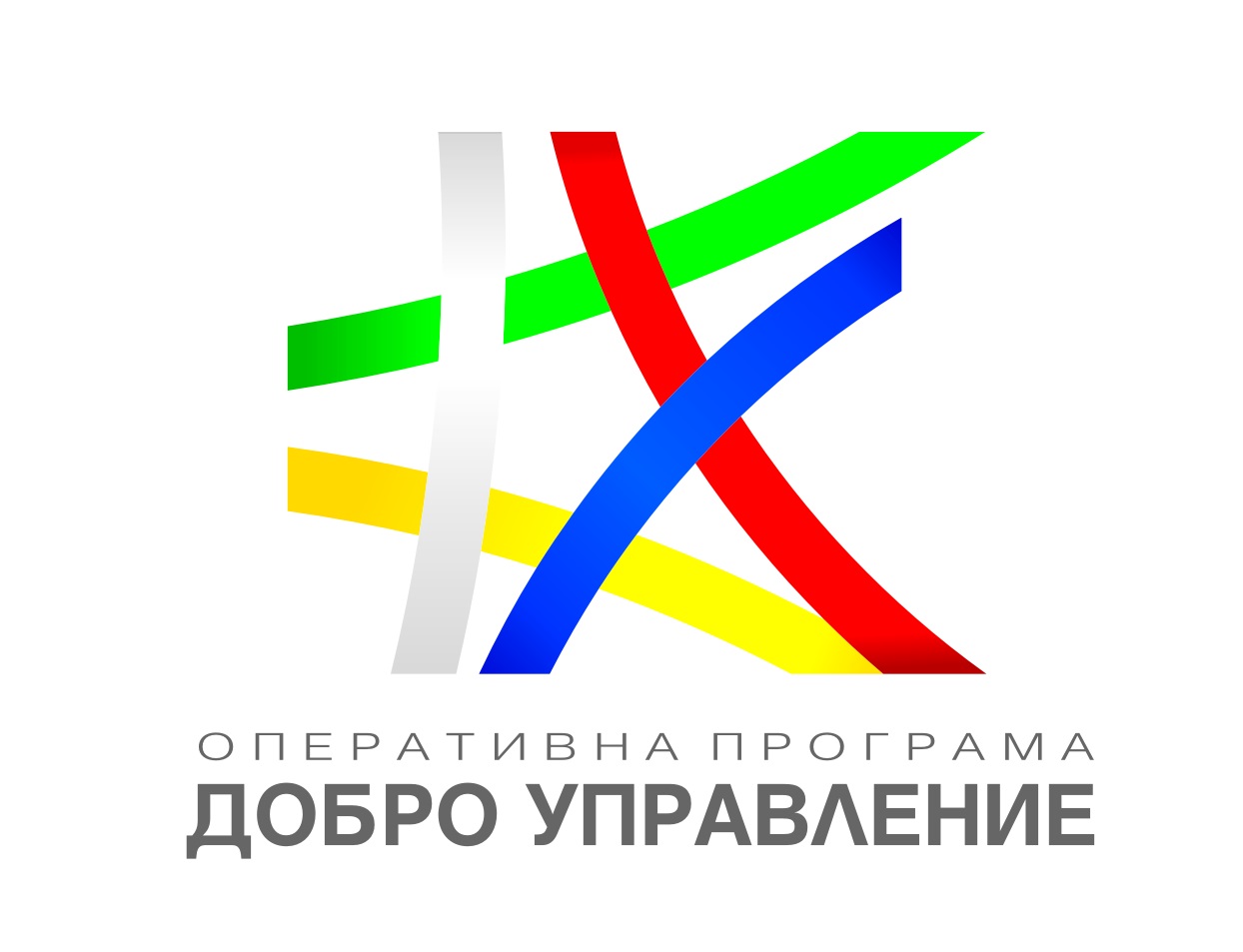 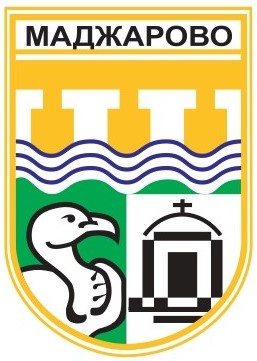 АЛИАНС ЗА РЕГИОНАЛНО 
СЪТРУДНИЧЕСТВО И 
РАЗВИТИЕ
ОБЩИНА 
МАДЖАРОВО
Проект № BG05SFOP001-2.009-0140 „ФОРУМ ЗА ПРИЛОЖНА ДЕМОКРАЦИЯ “ се осъществява с финансовата подкрепа на Оперативна програма „Добро управление“, съфинансирана от Европейския съюз чрез Европейския социален фонд
Въведение
“Най-добри практики на изграждане на публично-частни  партньорства” 
(© Ministry of Municipal Affairs, British Columbia, Canada, 1999)
І етап: Предварително планиране, планиране и одобряване
ІІ етап: Започване на тръжна процедура
ІІІ етап: Оценка на офертите и избор на кандидат
ІV етап: Преговори и възлагане на договор
V етап: Изпълнение на проекта
Въведение
Ръководство за ОПЧП за общински власти на Световната банка 
(The Municipal Public-Private Partnership Framework, © 2019 International Bank for Reconstruction and Development / The World Bank)
I етап: Избор на проект 
II етап: Разработване на проекта и вземане на решение за участие в ОПЧП
III етап: Възлагане и избор на частен партньор
IV етап: Изпълнение
Въведение
Настоящото ръководство проследява процеса по изграждане на ОПЧП на четири етапа, които съответстват в голяма степен на логиката и последователността и на българския Закон за концесиите.
I етап: Избор на проект
II етап: Подготвителни действия и вземане на решение за откриване на процедура за ОПЧП
III етап: Провеждане на процедура за определяне на частен партньор и сключване на ОПЧП договор.
IV етап: Изпълнение
I етап: Избор на проект
През този етап местната власт:
определя кои услуги или проекти могат да се осъществят под формата на публично-частно партньорство;
прави оценка на новите или съществуващи услуги или проекти подходящи за това, на базата на политиката и критериите на местната власт
По смисъла на ЗК това са действията по включване и изключване на концесии в плана за действие на общинските концесии (чл. 40, ал. 3, т. 2 ЗК) или това са дейностите по планиране и „пресяване“ на проектите, за които общината ще предприеме действия по осъществяване на ОПЧП. 
Това е един начален, подготвителен етап, в който общината следва да идентифицира и избере тези проекти, които могат да бъдат осъществени по-добре по пътя на ОПЧП.
I етап: Избор на проект
Ключов фактор: да бъде направена преценка за готовността на общината, която включва:
изготвяне на прогнозна стойност на проекта;
отсяване на проектите, подходящи за ОПЧП;
идентифициране на възможността на финансиране на пректа от публични източници;
 -  «обръщане на логиката» за избор на проекти - проектите с най-малък риск и с най-висок потенциал за успех да бъдат определяни за осъществяване чрез ОПЧП. 
Не трябва да се забравя, че наред с преките резултати на едно успешно ОПЧП (предметът на самия проект), то рефлектира върху живота на местната общност и в много други аспекти като допринася за повишаване на трудовата заетост, доходите и качеството на живот в общината. Затова и в някои държави, за всеки проект, за който се иска финансиране с публични средтсва, съответния орган трябва да докаже преди това, че проектът не може да бъде осъществен чрез ПЧП.
I етап: Избор на проект
На етапа по отсяване на и избор на проекти за осъществяване чрез ОПЧП следва да бъдат решени още няколко основни въпроса, а именно:
•	Приоритетен ли е проекта за общината и местната общност като цяло?
•	Институционално общината има ли готовност да участва в ОПЧП по приницип – има ли опит, история, експертност, екип, който може да подготви, управлява и конторлира подобни проекти?
•	Проектът готов ли е за изпълнение чрез ОПЧП – уредени ли са всички предварителни юридически, технически, административни, търговски, екологични и др. въпроси, които предхождат неговото започване?
•	Проектът подходящ ли е за осъществявене чрез ОПЧП?
•	Има ли търсене от страна на частния сектор към ПЧП проекти по принцип?
•	Необходима ли е външна експертна помощ, която да подпомогне процеса по отсяване и избор на проекти за реализиране чрез ОПЧП?
•	Притежава ли общината достатъчно средства, необходими за провеждане на процедурата по възлгане на проекта?
I етап: Избор на проект
В някои държави на национално ниво съществуват структури, които предоставят експертна помощ на общините в областта на ОПЧП. 
В други съществуват и възможности за осигуряване на финансиране на подобна експертна помощ. Така например в държави като Южна Кореа, ЮАР, Индия, Мексико, Бразилия и Великобритания съществуват национални центрове, които предоставят техническа помощ за ПЧП проекти, в т.ч. и за общини чрез изготвяне на прогнозни оценки, оценка на привлекателността на проекта, консултации и т.н.   Някои от тези центрове предоставят помощта безплатно.
 В България новият ЗК възлага подобни функции на Специализираната дирекция от АМС и на Контролния съвет по концесиите, в чийто състав влиза и изпълнителният директор на Националното сдружение на общините.
Първият етап от процеса на ОПЧП приключва с избор на проекта за подготовка за ОПЧП. На езика на ЗК това означава прокетът да бъде включен в плана за действие за общинските концесии (чл. 45, ал. 2, т. 1 ЗК).
II етап: Подготвителни действия и решение
Вторият етап включва подготовка за успешно изграждане на партньорството:
да се определят възможните решения на потребностите, които трябва да се задоволят;
 да се обоснове необходимостта от ОПЧП;
да се определи подходящата процедура. 
-       събиране, обобщаване и анализиране на наличната информация и документи;
-      изготвяне на технически, финансово-икономически, правен и други анализи. 
Всички тези подготвителни действия целят не само да очертаят параметрите на проекта, но и да обосноват допустимостта, законосъобразността и целесъобразността на избора на ОПЧП като форма на осъществяване на проекта. 
преценка на възможността за получаване на финансова подкрепа под формата на безвъзмездна финансова помощ за финансиране на разходи по ОПЧП чрез Европейските структурни и инвестиционни фондове;
в резултат на тези действия се съставя също проектната документация, уточняват се критериите за подбор и оценка на офертите, подготвя се и решението за откриване на процедурата.
Съгласно българския ЗК подготвителните действия се извършват от екип от експерти, определени от кмета на общината със заповед.
II етап: Подготвителни действия и решение
Ключов фактор: определяне в общината на едно лице – управител на проекта (project manager/PM). 
Главна задача на РМ - да осигури безпрепятственото и ефективно осъществяване на проекта. 

РМ следва да осъществява ежедневен мониторинг и управление на ОПЧП проекта в т.ч. и дейности като:
•	Да бъде основно лице за контакт;
•	Да управлява и наблюдава работата на консултантите на проекта, както и на всички от администрацията, ангажирани с проекта;
•	Да ръководи процедурата за избор на частен партньор подпомаган от консултантите на проекта;
•	Да информира компетентните общински органи за развитието на проекта;
•	Да съветва компетентните общински органи за решенията, които следва да бъдат взети във връзка с изпълнението на проекта;
•	Да предприема всякакви други действия, които да гарантират успех на проекта. 

РМ трябва да протежава много добри управленски качества и да познава много добре сектора, в който се осъществява проекта. Това лице обикновено се избира от състава на общинска администрация, но има и случаи, в които, доколкото законът го позволява за РМ на ОПЧП проекта да се назначи външен експерт или фирма, предлагащ подобни услуги.
За по-големи и сложни проекти и ако възможностите на общината го позволяват, РМ е подпомаган от няколко експерта от общинска администрация, формиращи РМ екип. Обикновено в състава на такъв екип влизат експерт с техническа специалност, юрист и финансов експерт.
II етап: Подготвителни действия и решение
Ключов фактор: анализите
на експертите да бъдат зададени точните въпроси и да бъде предоставена точна, вярна и пълна инофрмация;
екипът, изготвящ тези анализи трябва да бъде внимателно подбран, с нужната квалификация и качества;
екипът трябва да подходи креативно и иновативно;
В случай на липса на подобни експерти вътре в общинска администрация е добре общината да наеме външни лица, които да подготвят необходимите анализи. Трябва да бъде подчертано, обаче, че наемането на външни експерти не означава, че общината няма да бъде ангажирана активно в процеса по изготвяне на тези анализи. Напротив, общината дава насоките, определя заданието, предоставя информацията и активно съдейства на експертите за изготвянето им.
II етап: Подготвителни действия и решение
Ключов фактор: да бъде направена добра преценка, а в случай на нужда и изготвен пазарен анализ за интереса на пазара към подобен проект. В частност подобна преценка следва да държи сметка и за пазарния интерес от страна на частния сектор към самата община като търговски партньор.
Особено важно е да се държи сметка за това, че решението да бъде открита порцедура за ОПЧП е важно решение за местната общност и за общинските органи на управление. То трябва да бъде добре обмислено, добре подготвено с ясно съзнание и отдаденост към проекта.
Вторият етап приключва с вземане на решение за откриване на процедура за определяне на частен партньор (концесионер съгласно ЗК).
III етап: Определяне на частен партньор и сключване на ОПЧП договор
На третия етап от процеса на ОПЧП проекта, в зависимост от действащото законодателство на съответната държава местната власт провежда процедура за определяне на частен партньор. За целта се подготвя проектна документация, избира се вида на процедурата (ако законът го позволява), определят се лицата, които ще приемат и разгледат предложенията на инвеститорите. Обичайно на този етап заинтересованите частни инвеститори подават своите предложения, които се оценят по предварително определени критерии. 
Този етап от процеса приключва с подписване на договор за ОПЧП.
III етап: Определяне на частен партньор и сключване на ОПЧП договор
Ключови фактори: Така например консултантите, които подготвят проектната документация следва внимателно да преценят дали в същата следва да залегнат изиквания за определена квалификация към частния инвеститор, като по този начин ограничат кандидатите само до такива, които действително могат да осъществят проекта. Изискванията към самите оферти следва също да бъдат прецизно определени, като същите следва да съдържат ясни и точни инструкции за това например как следва да бъдат доказани наличието на изискванията за технически или финасов капацитет, с какви точно документи. Особено важно внимание следва да бъде обърнато на проекта за договор за ОПЧП, тъй като този документ следва да съдържа детайлно описание не само на предмета на проекта, но също времевите рамки на неговото осъществяване, правата, задълженията и отговорностите на страните и др.
Чл. 122  ЗК съдържа подробните изисквания към съдържанието на концесионния договор. Наред с тях тук ще посочим, че в този договор следва ясно да се предвиди източниците на приходи за частния партньор. В случай, че ще бъде използвано финасиране от национални, европейски или други програми, това е добре да бъде посочено в договора.
III етап: Определяне на частен партньор и сключване на ОПЧП договор
Ключов фактор: отделянето на специално внимание на клаузите, които се отнасят до условията и реда за решаване на споровете между страните.  
Механизмът за решаване на възникналите спорове следва да държи ясно сметка за необходимостта от добра, навременна и разбираема комуникация между страните, която не само да спомогне за предотвратяването на конфликти и спорове, но също да позволи тяхното идентифициране на съвсем ранен етап от тяхното възникване. 
В случай, че това е допустимо, следва да се прецени също дали да бъде включена клауза за арбитраж – местен или международен.
III етап: Определяне на частен партньор и сключване на ОПЧП договор
Ключов фактор: добрата разгласа за нейното провеждане.
Освен в изискуемите от закона средства за оповестяване на решението за откриване на процедурата, могат да бъдат използвани и други форми за нейното популяризиране с цел привличане интереса на повече потенциални кандидати. 
информационни срещи с потенциални инвеститори;
виртуални стаи
да бъде определен и реда, по който ще бъде отговаряно на въпроси на инвеститорите, като е добре тези въпроси и отговори да бъдат също публикувани.
III етап: Определяне на частен партньор и сключване на ОПЧП договор
да се улесни посещението на обекта, където ще се осъществява проекта;
Общината да поощрява потенциалните инвеститори да предприемат за тяхна собствена сметка действия по техническо или друго проучване на обекта.

Самата процедура по приемане на оферти, тяханото разглеждане и начин за избор на частен партньор зависи от конкретното национално законодателство, като  в световен мащаб процедурите са много различни като етапи и възможности. 
Този етап от процеса приключва с подписване на договор за ОПЧП.
IV етап: Изпълнение
След подписване на договора за ОПЧП от двете страни се пристъпва към неговото изпълнение.
На този етап ролята на местната власт най-общо се изразява в контрол върху изпълнението и спазването на разпоредбите на договора от страна на частния партньор, но не само. 
Общината може и следва да вземе дейно участие в изпълнението на проекта  на следните подетапи от неговото изпълнение:
•	Преди започване на строителството (ако проектът е за строителство): чрез подпомагане на инвеститора  за снабдяването му с необходимите строителни книжа и други други документи;
•	По време на строителството: чрез проверка и контрол на отчетни документи и доклади, подготвяни от частния партньор; чрез проверка годността и качеството на материалите; проверка на плащанията от страна на инвеститора и др.
•	По време на експлоатацията на обекта, съответно осъществяване на услугите, предемет на проекта: чрез проверка за това дали са покрити стандартите за качество, проверка на отчети и доклади, проверка на плащания; предоговаряне на условията на договора за ОПЧП доколкото това е допустимо от местното законодателство; управление на конфликти и спорове, възникнали по повод изпълнение на договора и тяхното решаване.
•	При предаване на обекта на ОПЧП във владение на общината в края на договора: чрез проверка състоянието на обекта; чрез съставяне на план за поддръжка и управление на обекта след предаването му; чрез осигуряване на необходимо оборудване или обзавеждане в случай на необходимост; чрез подговка и осигуряване на персонал, ако случаят го налага.
IV етап: Изпълнение
Ключови фактори: ясното разбиране от страна на общината, че управлението и контрола по осъществяване на ОПЧП проект е съвсем различно от това на традиционните проекти, осъществявани чрез обществени поръчки: 
последните обикновено са краткосрочни и се отнасят до изпълнението на съвсем друг род дейности от страна на общината докато ОПЧП проектите са дългосрочни и са фокусирани върху резулата (осъществяване на сторителството или предоставяне на обществената услуга), а не как този резултат ще бъде постигнат. 
добрите партньорски взаимоотношения между общината и частния партньор;
двете страни да бъдат инициативни и активни в осъществяване на проекта; 
да предотвратяват и управляват възникналите между тях спорове.
IV етап: Изпълнение
За да бъде улеснен този процес на сътрудничество и взаимопомощ на този етап на проекта, общината следва да прецени дали е налице необходимост от назначаване на управител на проекта (project manager - РМ) или екип по управление на проекта, който в зависмост от сложността му да включва лица съответно с техническа, юридическа и икономическа (счетоводна) специалност.
 Независимо дали ще бъдат определени такива обаче от особено значение е в общината да бъде съставен план за управление на проекта с ясно разписани срокове, действия, които следва да бъдат осъществени, процедури, които следва да бъдат следвани, лица, които ще отговарят за тяхното осъществяване от страна на общинската администрация.
IV етап: Изпълнение
Ключови фактори: навременното решаване на възникнали проблеми, усложнения или други въпроси, които изискват промени в проекта, или пък изменение и допълнение на ОПЧП договора.
 За тази цел РМ или лицето от общинска администрация, отговорно за изпълнението и мониторинга на проекта следва да осъществява ежедневен надзор, наблюдение и контрол върху проектните дейности и да информира своевременно съответните общински органи при констатирани проблеми, нередности и отклонения.
Последното от своя страна би довело и до ранното идентифициране на възможни разногласия и спорове.
На управлението на потенциални спорове между страните следва да бъде обърнато специално и много сериозно внимание, защото един ескалиращ спор може да стане причина за забавянето на проекта и дори да доведе до неговия пълен провал. Затова и механизмът за решаване на спорните въпроси, свързани с изпълнението на договора, следва да бъде изначално определно от страните още с подписване на договора за ОПЧП. Особено важно е обаче при възникване на спорни въпроси в процеса на изпълнение на договора да бъдат предприети решителни и бързи мерки за тяхното решаване. В тази връзка още с договора е добре страните да предвидят например: процедура за тълкуване на договора и вземане на решения по спорни въпроси в т.ч. и с помощта на трети лица – напр. медиатори или арбитри, а като краен вариант – да се прецени с оглед обстоятелствата дали споровете да бъдат отнесени за решаване до национален или международен арбитраж.
IV етап: Изпълнение
Ключов фактор: добрата предварителна и детайлна подготовка от страна на общината за поемане владението на обекта на ОПЧП, съответно за поемане отоговорността за осъществяване на обществената услуга. 
Обикновено тази подготовка започва не по-късно от три до пет години преди края на ОПЧП договора. 
По отношение осъществяваните в резултат на проекта услуги, общината следва да реши как тези услуги ще бъдат осъществявани след неговото приключване. 
Ако проектът е за строителство, общината следва реши как обектът, предмет на ОПЧП ще бъде управляван и поддържан. 
Тези решения следва да бъдат взети в разумен срок преди края на договора, за да могат да бъдат проведени и съответните процедури за избор на изпълнител или пък да бъде обучен екипът на общината, който ще осъществява услугите, съответно ще поддържа и управлява обекта.
Благодаря 
за 
вниманието!